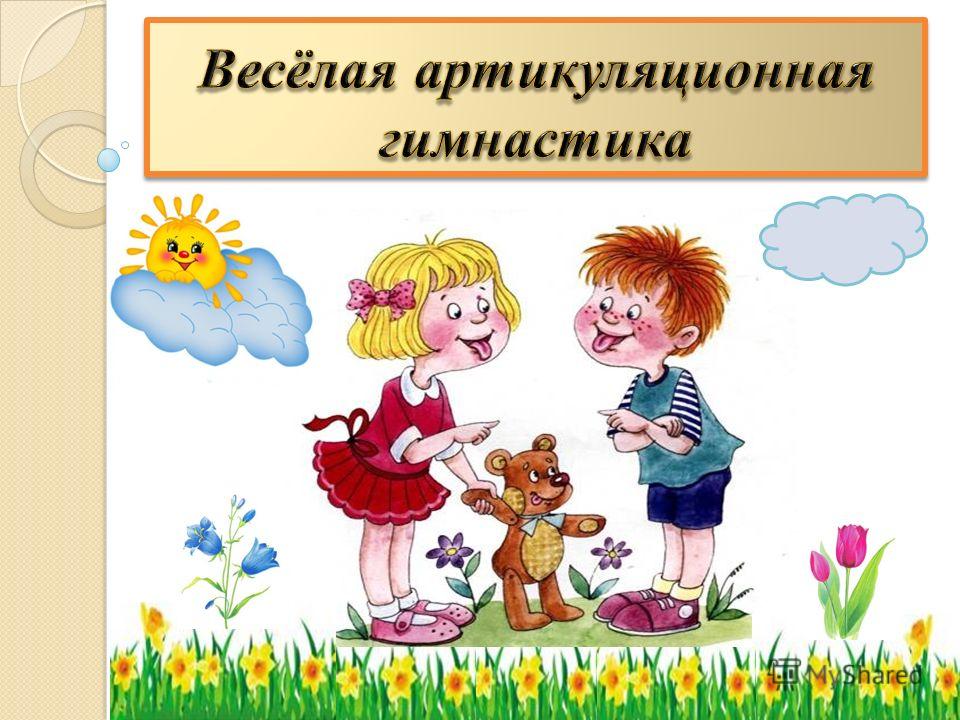 УУУ
Учитель-логопед
Колосова О.М.
Лягушка
Лопатка
Иголочка
Часики
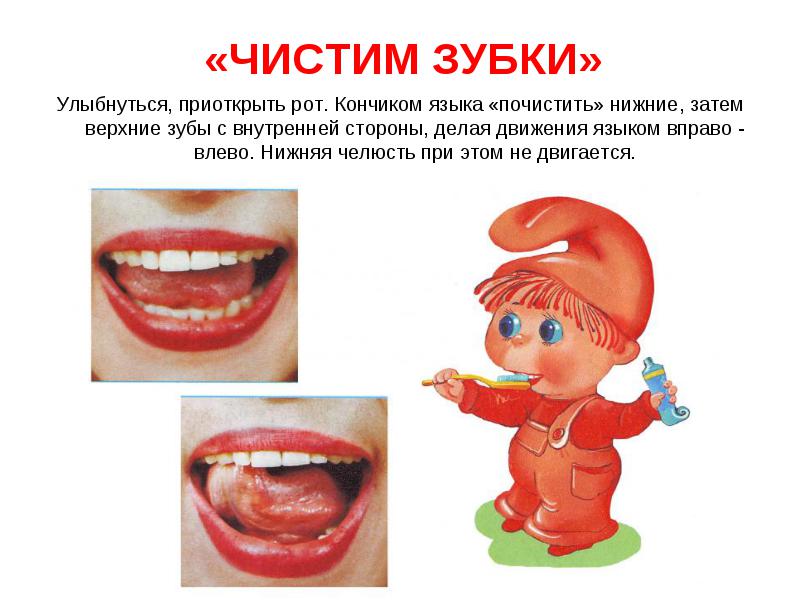 Качели
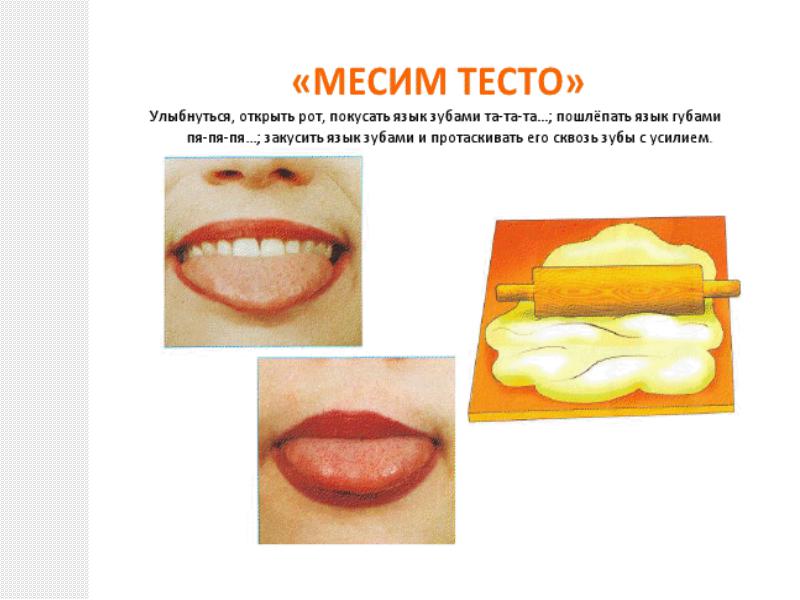 Вкусное варенье
Чашечка
Маляр
Лошадка
Барабан
Грибочек
Гармошка